Atomic and Molecular Origins of Color
1
What is color?
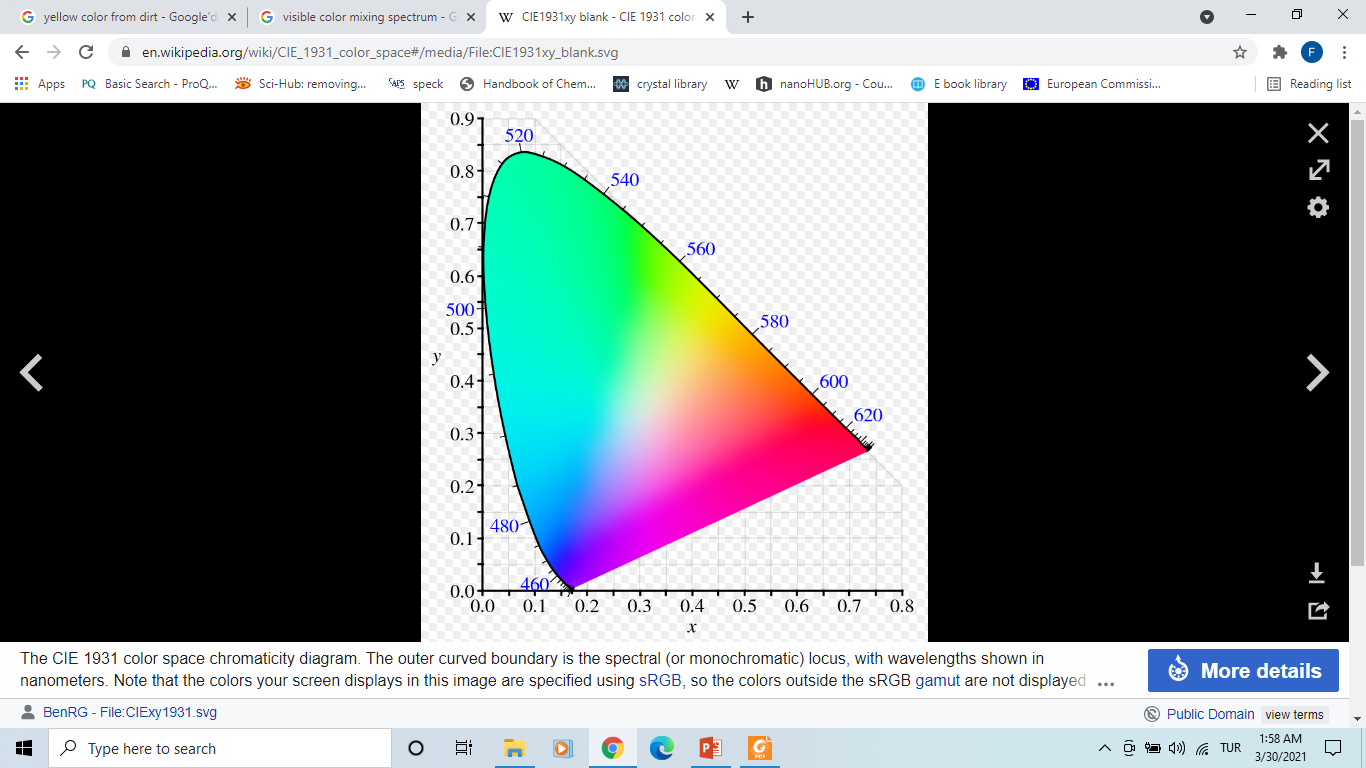 Color is the characteristic of visual perception (all related with our eye and brain) described through categories, with names such as red, orange, yellow, green, blue, or purple
The CIE 1931 (international commission on illumination) color spaces are the first defined quantitative links between distributions of wavelengths in the electromagnetic visible spectrum, and physiologically perceived colors in human color vision.
Many mixing ratio is possible to get same color.
Check white color near the center.
2
What is color?
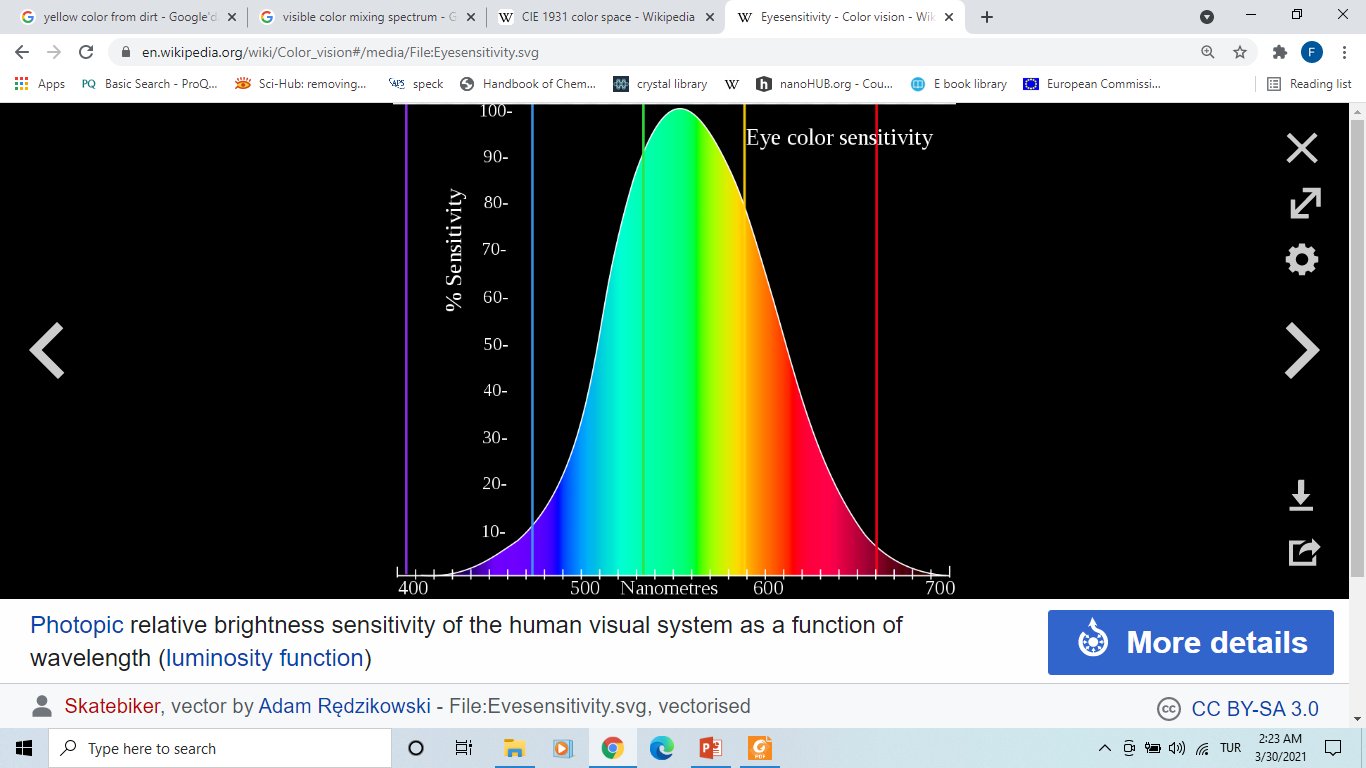 Our eye has high sensitivity at green color.
Means that for the same power EM waves corresponding the colors of blue, green, red; we would see green much brighter.
3
Atomic Transitions
Electronic transitions within a given atom can give rise to color through emission of light. 
A well-known example of atomic emission is the yellow color ofsodium in the flame test for this element. The ground electronic configuration of Na is 1s22s22p63s1, so the “outermost” electron is the 3s1 electron. The ground state of this valence electron has two closely spaced energy levels above it, one 2.105 eV above the 3s1 level, and one 2.103 eV above the 3s1 level.
4
Atomic Transitions
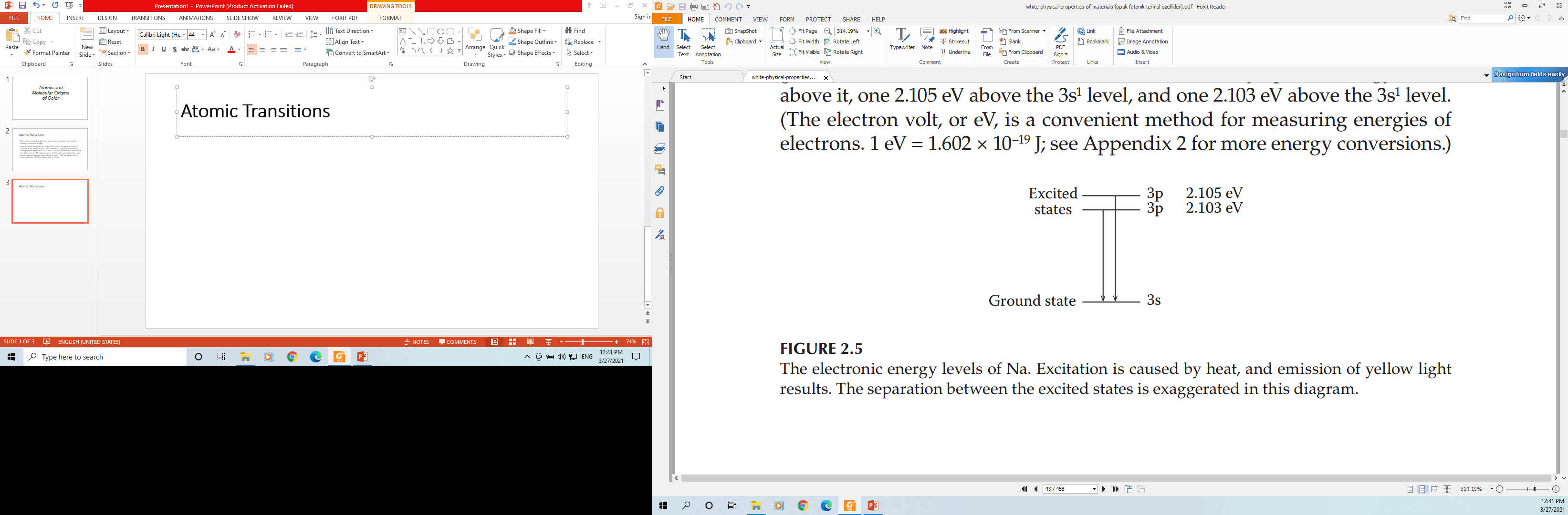 5
Atomic Transitions
The corresponding wavelengths of light of these energies are 589.1 and 589.6 nm, where, of course, the longer wavelength corresponds to the lower energy emission shown in Figure 2.5.
These wavelengths of light emitted from excited sodium atoms, at about590 nm, correspond to the yellow part of visible light. Therefore, when asodium-containing material is heated in a flame such that 3s1 electrons arepromoted to the 3p excited levels, each electron can then return to the ground state (3s1 configuration), concurrent with emission of yellow light.
Watch video
6
Atomic Transitions
This light is often referred to as the sodium D line, in reference to it being the fourth prominent line (hence D line) recorded by Fraunhofer* as missing from the otherwise nearly continuous emission from sunlight. We now know that this wavelength of light is missing because it is absorbed by sodium atoms present in the sun’s atmosphere.
7
Atomic Transitions
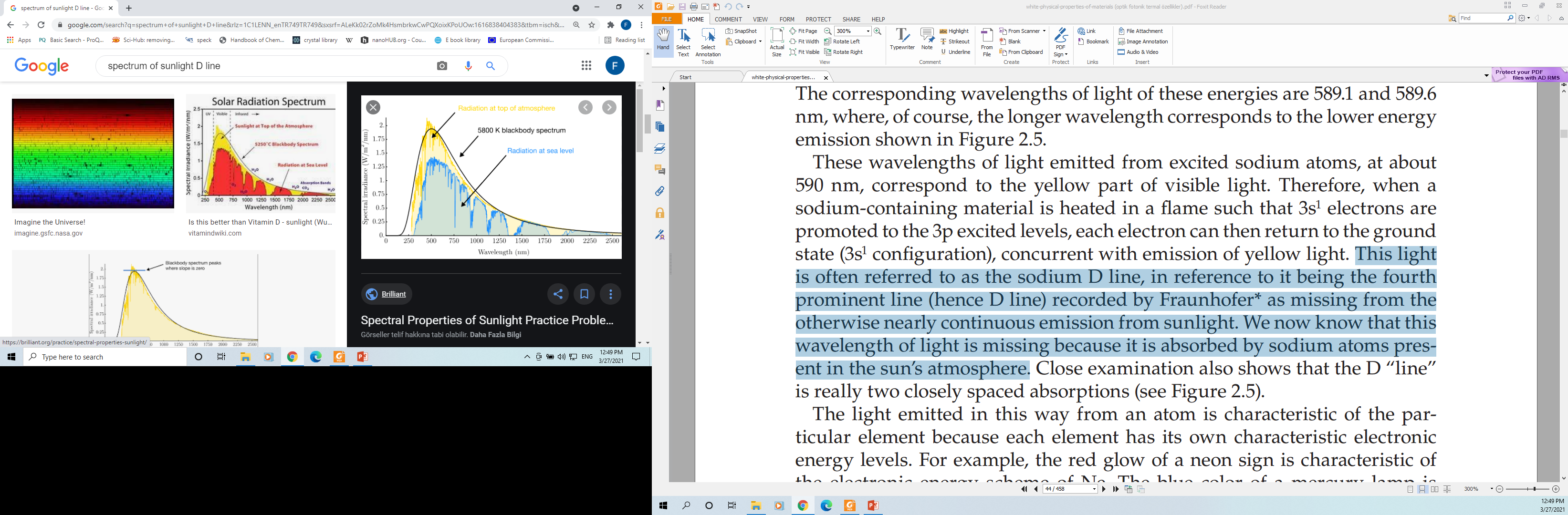 D-line
8
Atomic Transitions
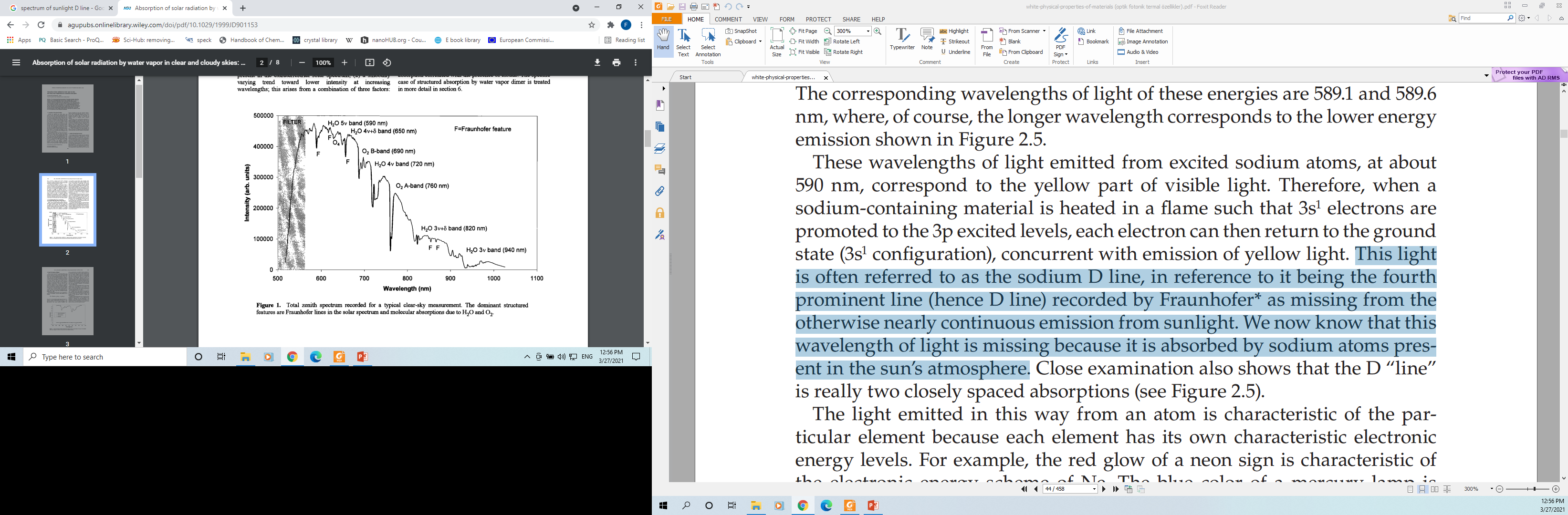 9
Atomic Transitions
The light emitted in this way from an atom is characteristic of the particular element because each element has its own characteristic electronic energy levels. 
For example, the red glow of a neon sign is characteristic of the electronic energy scheme of Ne.
The blue color of a mercury lamp is caused by two emissions, one green and one violet (green and violet mixed together produce blue).
Other examples of colors arising from atomic emission include the colors of lasers making use of monatomic gases (such as the Ar-ion laser).
Emissions from various elements are used in fireworks—for example, strontium for red and barium for green.
10
Atomic Transitions
In general, gases have relatively sharp emission and absorption lines (see Figure 2.6). This is, at least in part, caused by the low density of gas molecules because at higher pressures there would be more collisions that would increase the linewidth.
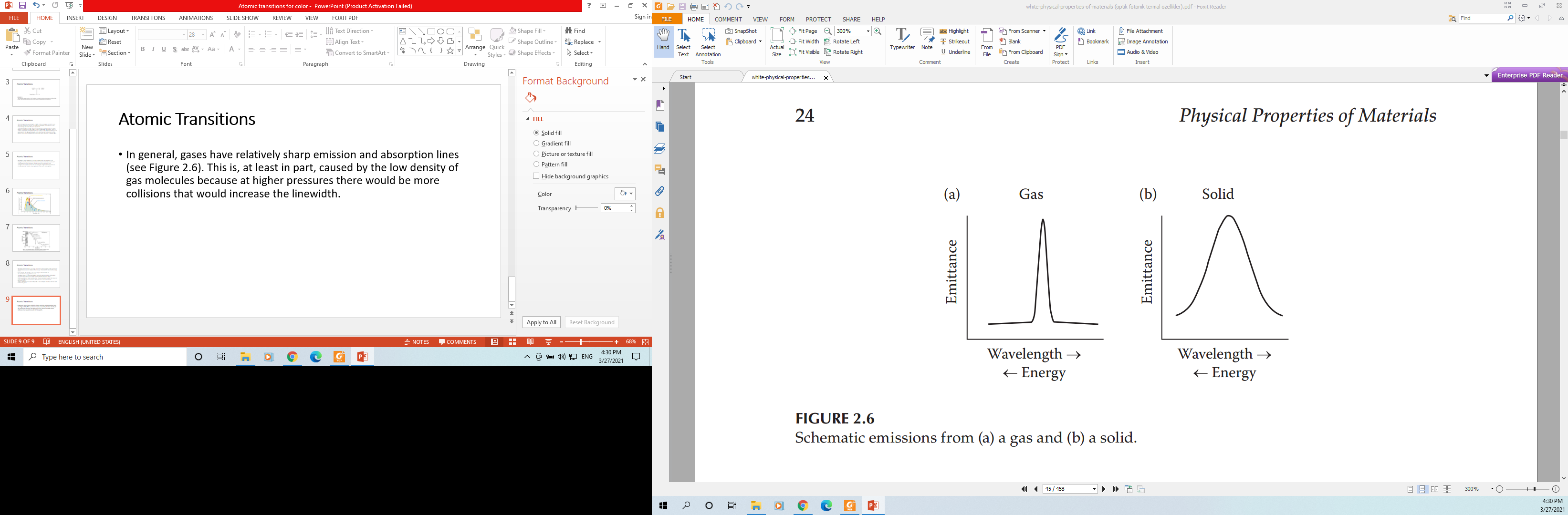 11
Black-Body (Kara-cisim) Radiation
As the name implies, black-body radiation also involves emission.
Gases have sharp emission lines, condensed matter (solids and liquids) usually gives a broad emission over a wide range of wavelengths. This is shown schematically in Figure 2.6.
A “black body” is an idealized material that absorbs light of all wave-lengths (it does not reflect or transmit any light, hence the adjective “black”), and it also is a perfect emitter of light of all wavelengths
İdeal siyah cisim, elektromanyetik dalgaların tüm dalga boylarını soğuran ve ısıtıldığında tüm dalga boylarında enerji yayan cisimdir.
An ideal black body emits a “spectrum” of light, and this spectrum depends only on the temperature of the black body. Black-body radiation is often referred to as incandescence.
For example, at T = 0 K, all the atoms and subatomic particles in the black body are in their ground state, so there can be no light emitted at any wavelength.
At a temperature T, where T > 0 K, the occupancy of states from which the black body can emit light depends on the energy of the state. The body both absorbs and emits light, but when its temperature exceeds the temperature of the surroundings, emission will dominate.
12
Check White Board
13
Black-Body (Kara-cisim) Radiation
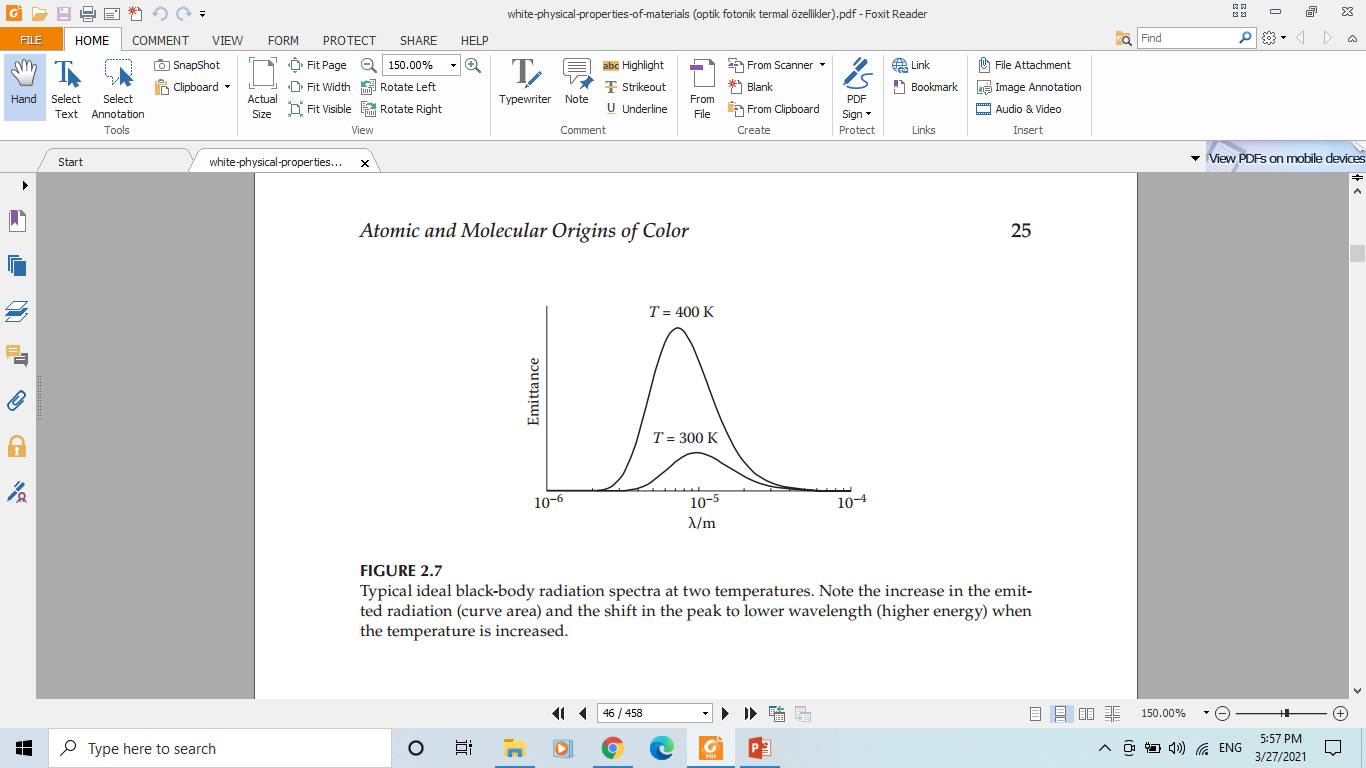 1,000 nm
10,000 nm
100,000 nm
14
Black-Body (Kara-cisim) Radiation
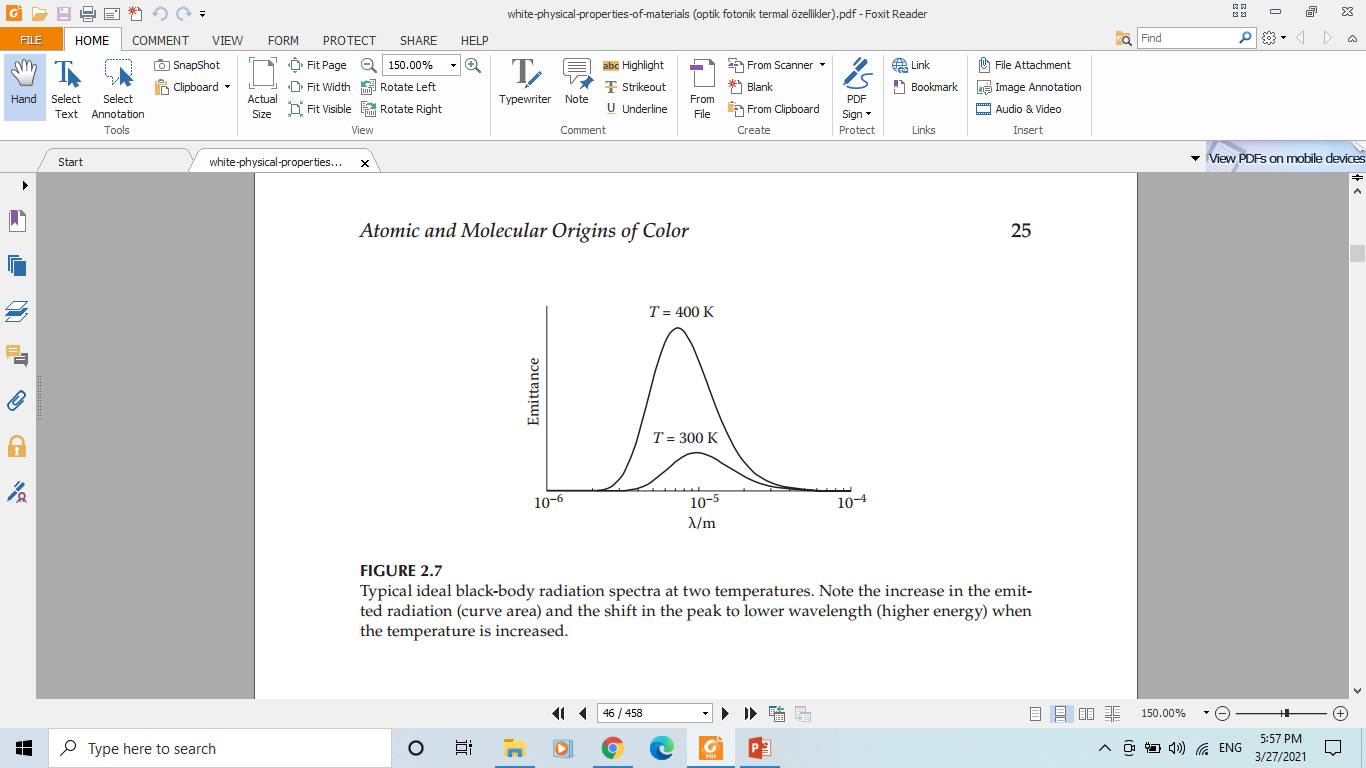 Thermal Energy = kT/q
Remember kT/q at 300 K = 0.026 eV
Also, E=hʋ = h . c / λ
For 10,000 nm  E = 0.124 eV
1,000 nm
10,000 nm
100,000 nm
15
Black-Body (Kara-cisim) Radiation
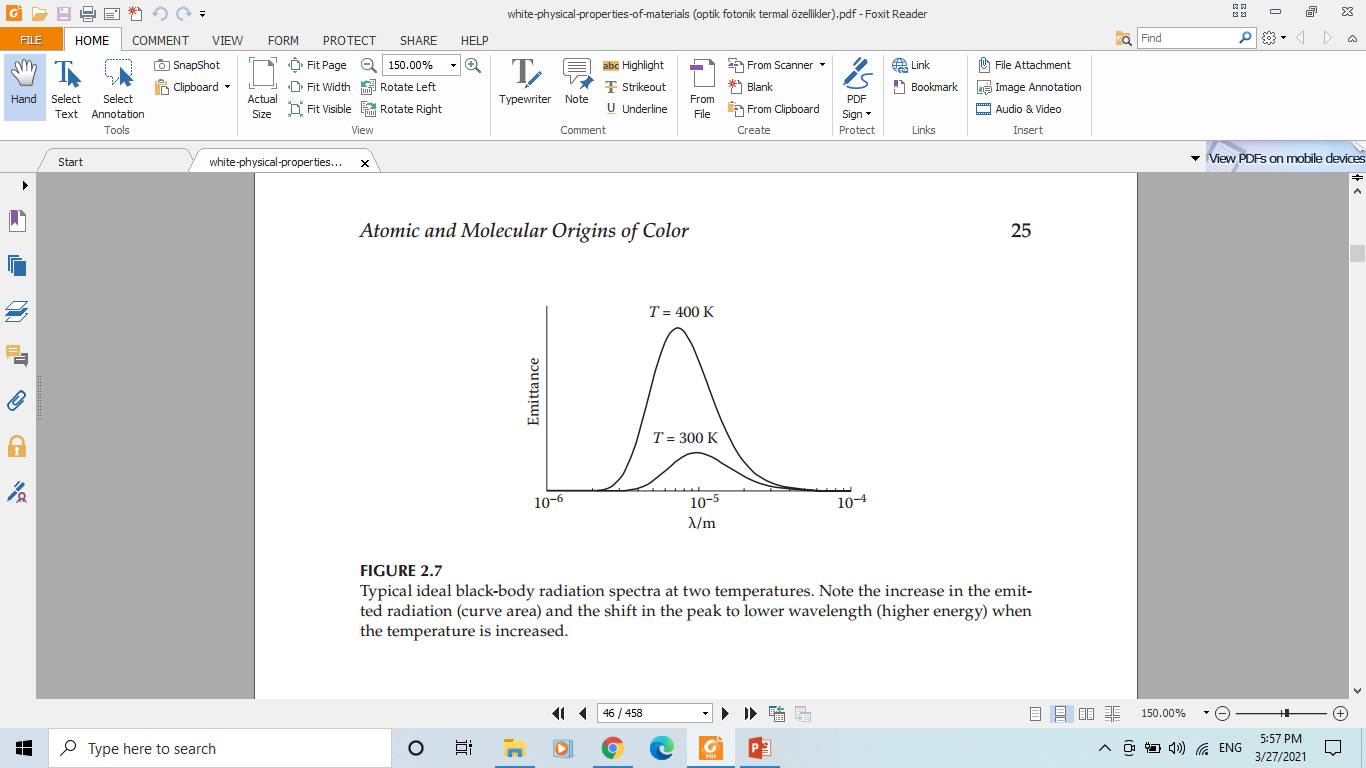 Thermal Energy = kT/q
Remember kT/q at 300 K = 0.026 eV
Also, E=hʋ = h . c / λ
For 10,000 nm  E = 0.124 eV
1,000 nm
10,000 nm
100,000 nm
16
Black-Body (Kara-cisim) Radiation
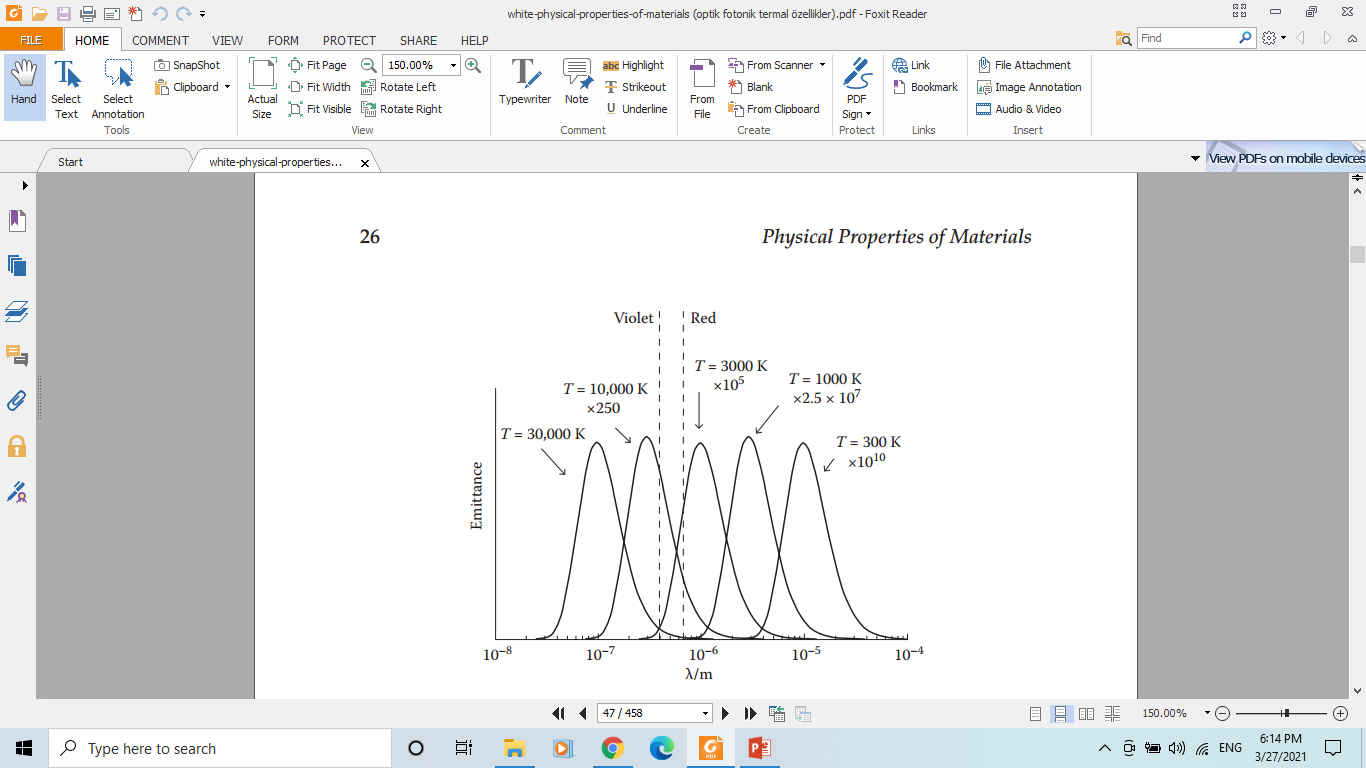 17
Vibrational Transitions as a Source of Color
In general, vibrational transitions are relatively rare as a source of color to our eyes. 
The energies of most vibrational excitations fall in the infrared region,so this does not noticeably affect the color of white light that falls upon a sample. 
However, there are some exceptions, and one rather prominent onein our lives is H2O, both in the liquid and solid state.
Excitation of a complex many-molecule motion in the hydrogen-bondingnetwork in water or in ice involves absorption of a little red-orange light
The absorption of red-orange light depletes white light of red-orange and leaves the complementary green-blue color.
18
Vibrational Transitions as a Source of Color
However, there are some exceptions, and one rather prominent onein our lives is H2O, both in the liquid and solid state.
Excitation of a complex many-molecule motion in the hydrogen-bondingnetwork in water or in ice involves absorption of a little red-orange light
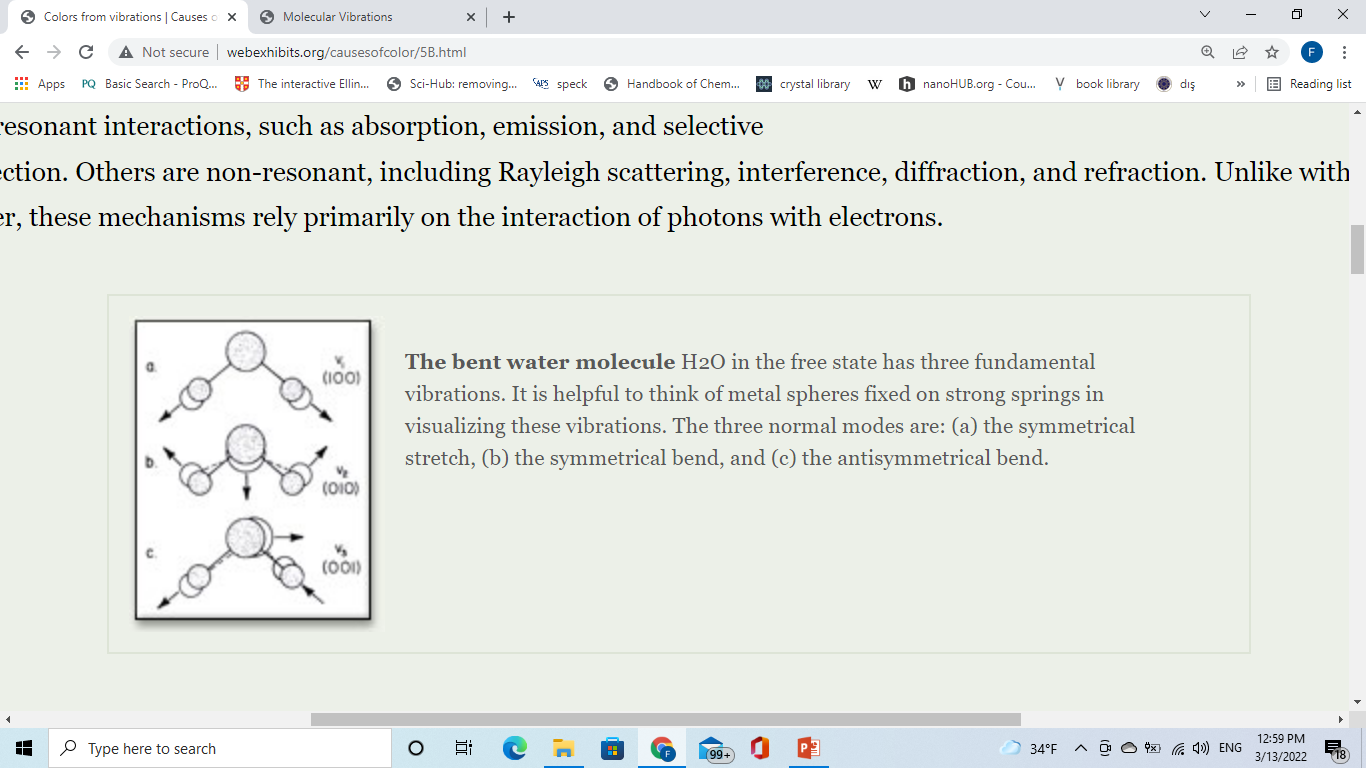 19
Vibrational Transitions as a Source of Color
Excitation of a complex many-molecule motion in the hydrogen-bondingnetwork in water or in ice involves absorption of a little red-orange light
The absorption of red-orange light depletes white light of red-orange and leaves the complementary green-blue color.
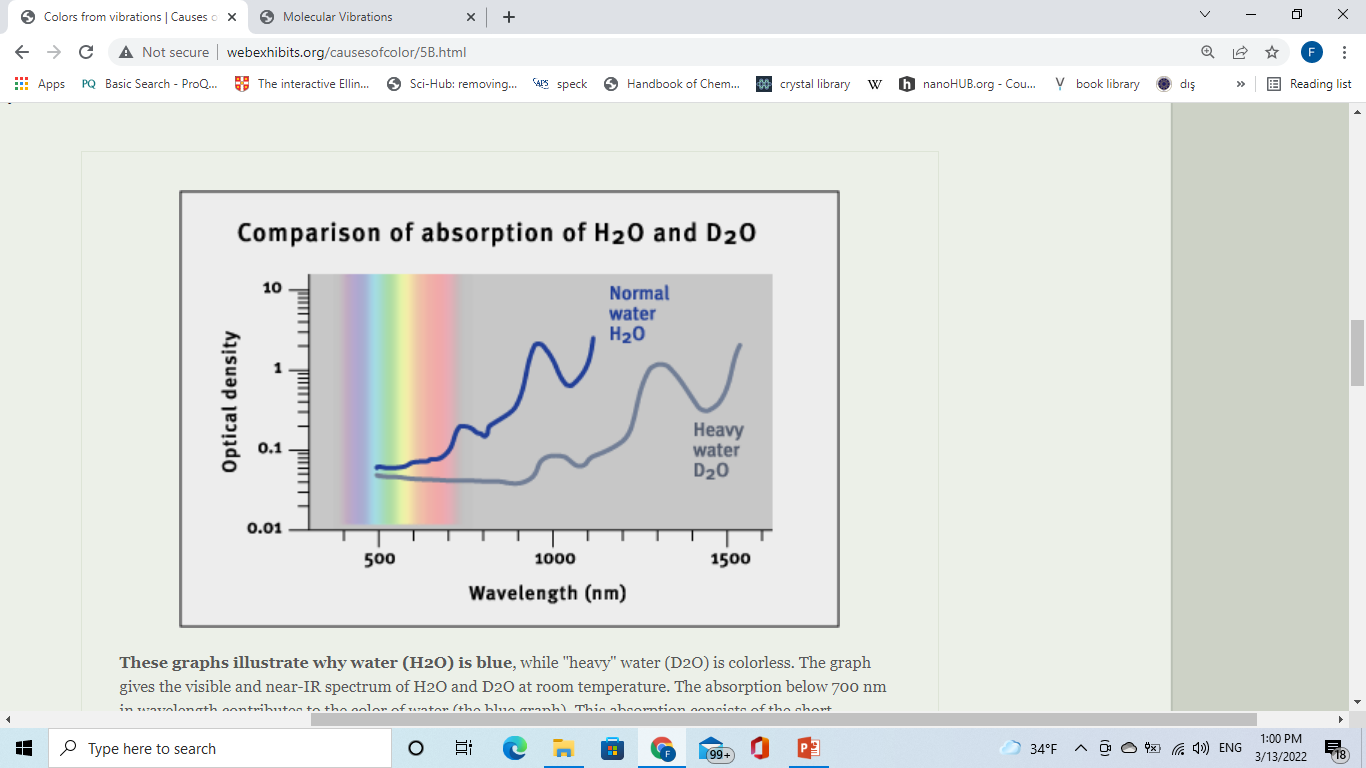 20
Vibrational Transitions as a Source of Color
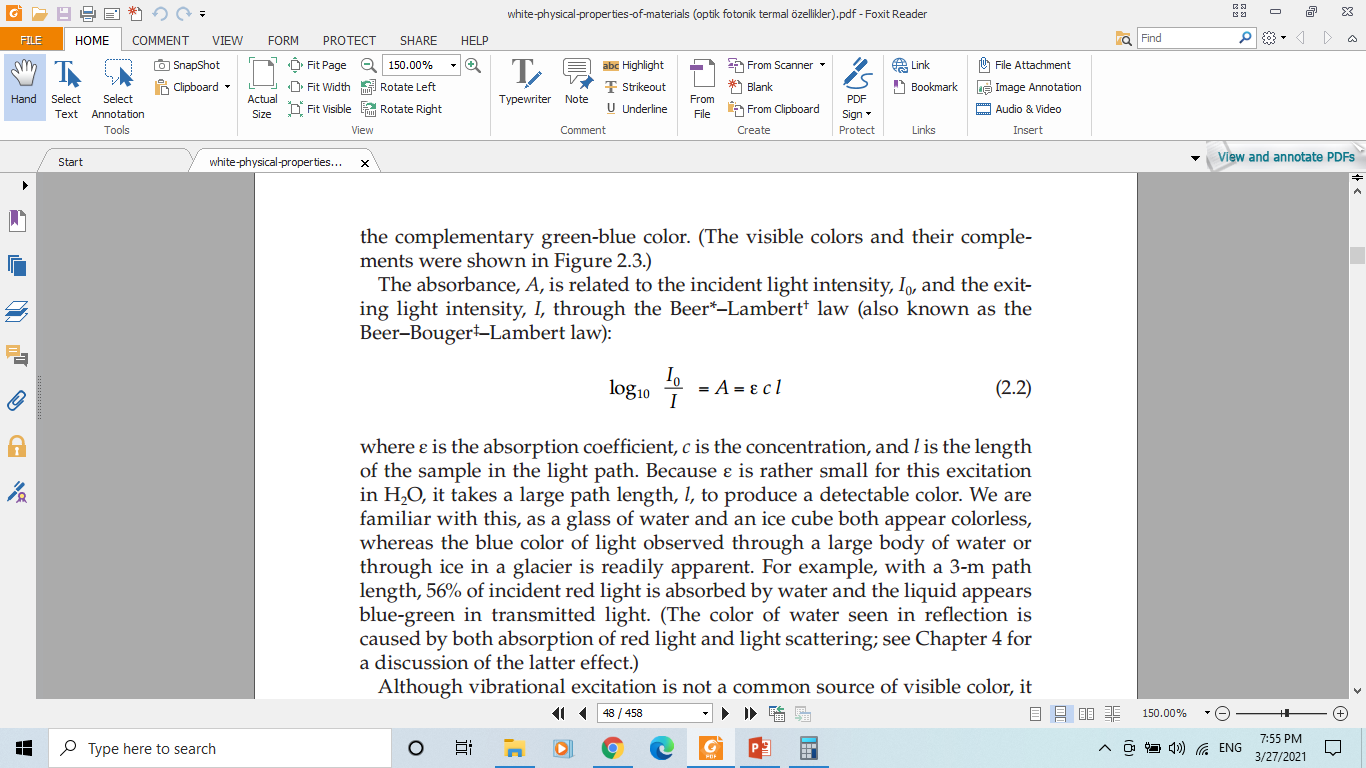 21
Crystal Field Colors
Another case of absorption as a source of color involves ions present in solids. These may be ions in a pure solid or impurity ions.
When valence electrons combine with one another to form chemical bonds, the ground state energy of the atom is lowered and much more energy is then required to promote the electrons to excited states
In many compounds the outermost electrons are so stabilized by chemical bonding that their excitation takes energy in the UV region, so no visible color is associated with these materials, although they do absorb UV light.
One exception is compounds containing transition metals with incompleted-shells. The excitation of these valence electrons can fall in the visible region of the spectrum, and these compounds can have beautiful colors. 
This is also true for compounds containing transition metal impurity ions.
22
Crystal Field Colors
All electronic energy levels are sensitive to their environment; electrostatic and other interactions can make the levels move relative to one another.
An ion in the electric field in a crystal (i.e., in a crystal field, or, if the field arises from the presence of ligands, it is called a ligand field) can have different energy levels from the free ion. 
The interaction of an ion with an electric field can provide information concerning the electronic environment of the ion. The crystal field can give rise to observable colors.
Cr doped Al2O3 (sapphire): The Cr3+ ion in ruby (yakut) lies at the center of a distorted octahedron of O2– ions. The Cr–O distance is about 1.9 Å, and the Cr–O bonds are quite ionic (estimated at more than 50% ionic character), so the Cr3+ ion exists in a strong electric potential (crystal field). The effect of the crystal field on the electronic energy levels of Cr3+ is shown in Figure 2.9.
23
Crystal Field Colors
Yakut
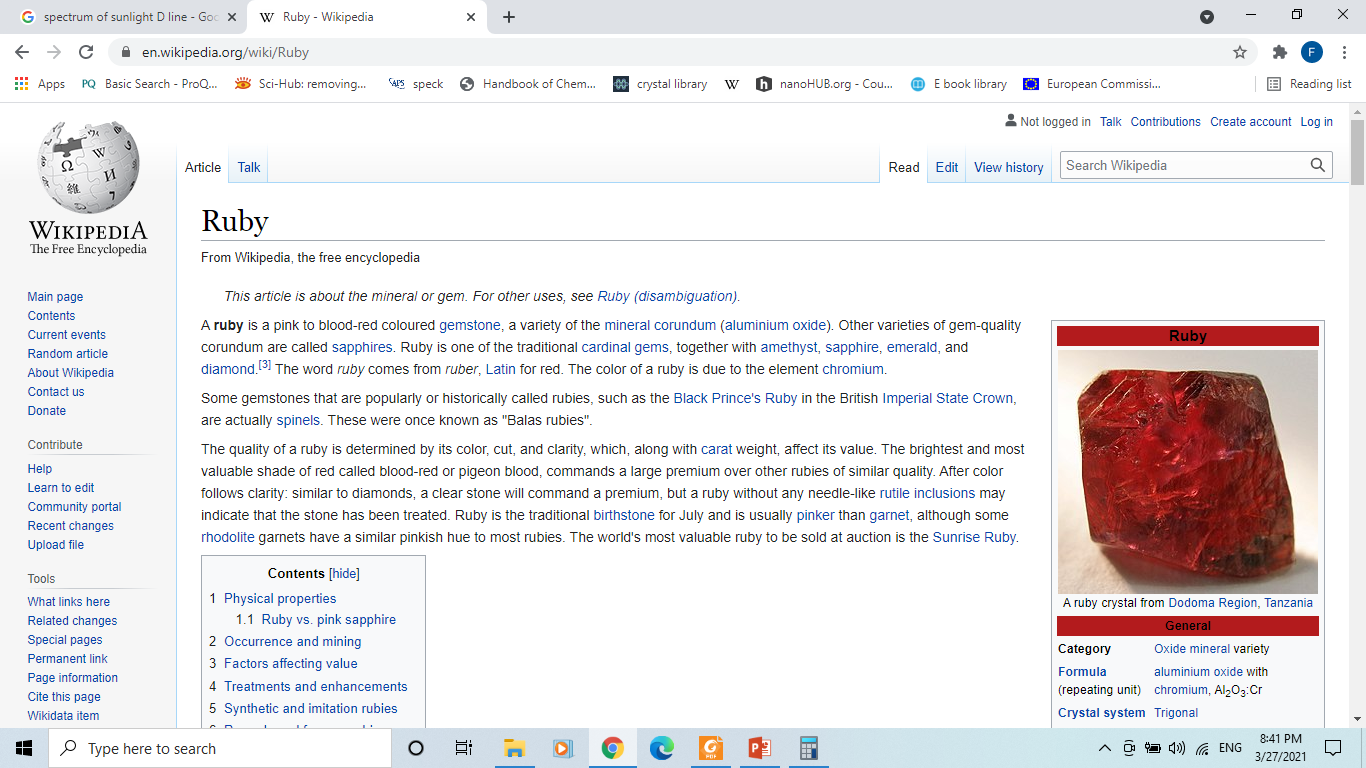 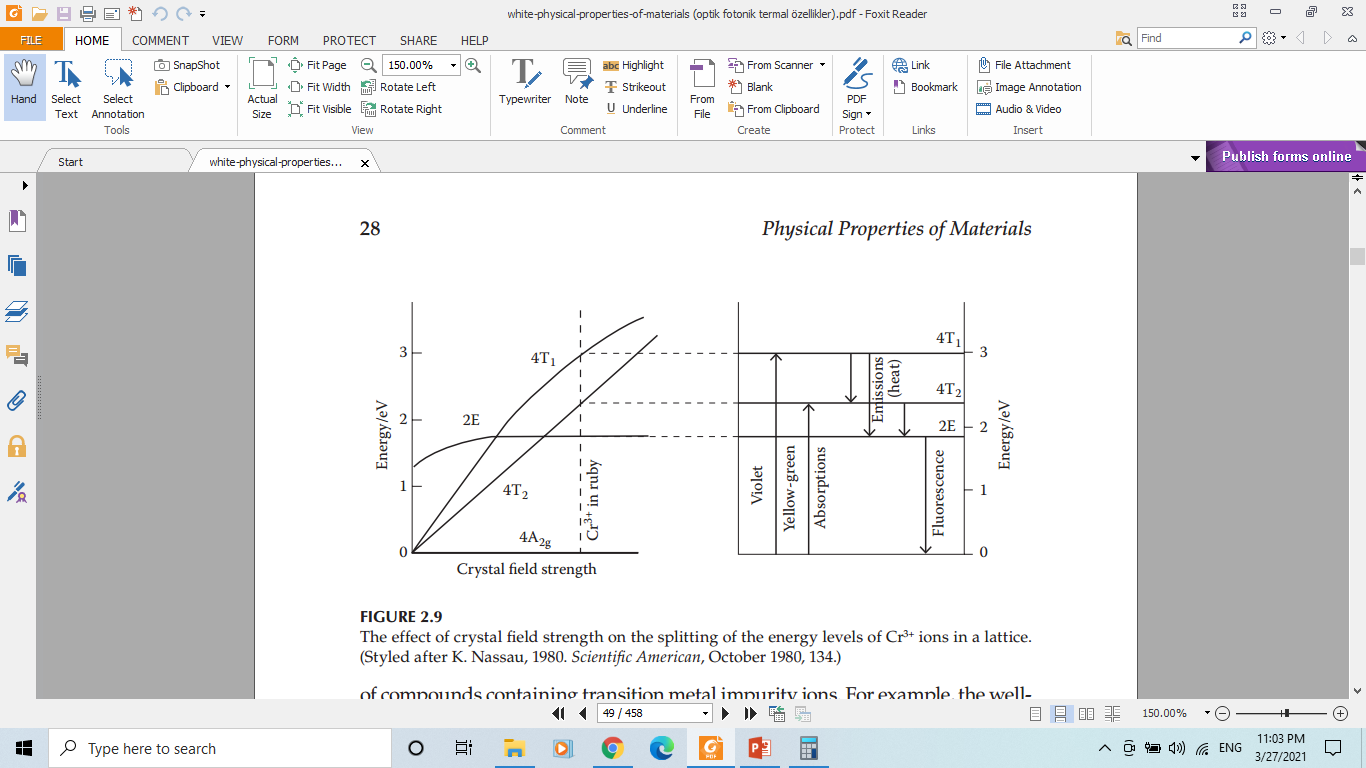 Safir
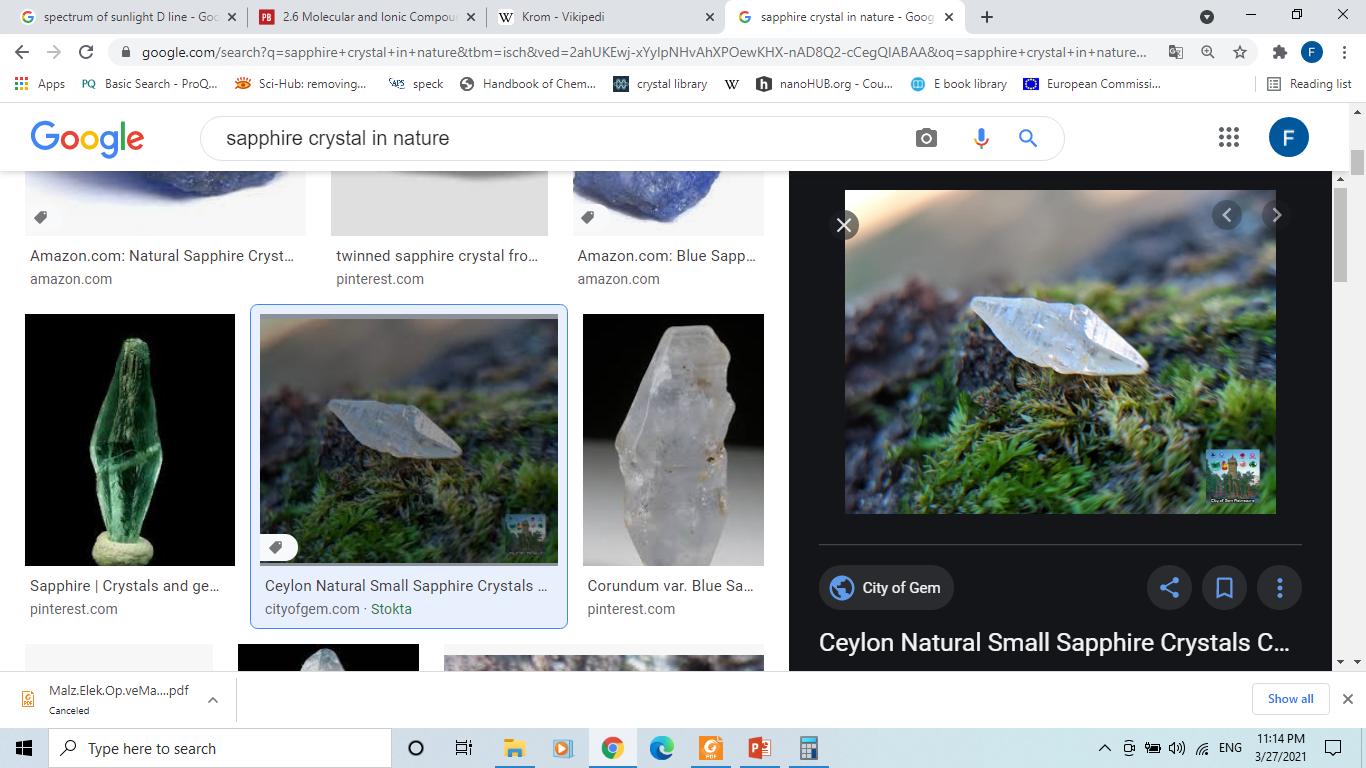 Energy bandgap of sapphire is ~ 10 eV ….. So is colorless
When doped with Cr its shows red color
At the crystal field strength of Cr3+ in ruby, the higher-energy absorption is in the violet region of the spectrum, and the lower-energy absorption is yellow-green. Therefore, white light is depleted of violet and yellow-green, and ruby appears red. The main color of ruby is due to absorption of violet and yellow-green light; it is only coincidental that the color of florescence in ruby (Figure 2.9) also is red.
24
Crystal Field Colors
Emeralds, are green, derive their color from Cr3+ ions,this time in a material with composition Be3Al2Si6O8 (known as beryl when pure).
The Cr3+ in this structure is in a very similar environment to that in ruby, but it experiences a different crystal field strength. The difference in color subtly illustrates the importance of the magnitude of the crystal filed strength.
Electronic transitions of other ions in solids can give rise to crystal field colors.
Some further examples are alexandrite (Cr3+ in BeAl2O4), aquamarine (Fe3+ in Be3Al2Si6O18), jadeite form of jade (Fe3+ in NaAl(SiO3)2), citrinequartz (Fe3+ in SiO2)
blue and green azurite (Cu3(CO3)2(OH)2), malachite (Cu2CO3(OH)2), and red garnets (Fe3Al2(SiO4)3). For these; the color comes from the transition metal ions (Cu2+ or Fe2+) of the pure salt rather than impurity ions. 
When the color of a mineral is inherent (said to be ideochromatic; the color will remain even if finely divided), it is often caused by its pure composition, which is usually independent of the origin of the mineral. A mineral of variable color (called allochromatic) generally derives its color from impurities (also called dopants) or other factors that depend on location and geological history.
25
Color Centers (F-Centers)
Electronic excitation can give rise to visible colors, but the electrons being excited do not need to be bound to ions; they also could be “free.” For example, the “electric blue” color of Na dissolved in liquid ammonia comes from the absorption of light in the yellow region by solvated electrons in solution (the solution contains NH3, Na+, and e–)
Unattached electrons also can exist in solids. For example, if there is astructural defect, such as a missing anion, an electron can locate itself in the anion’s usual position, as shown in Figure 2.11 for the salt M+X–
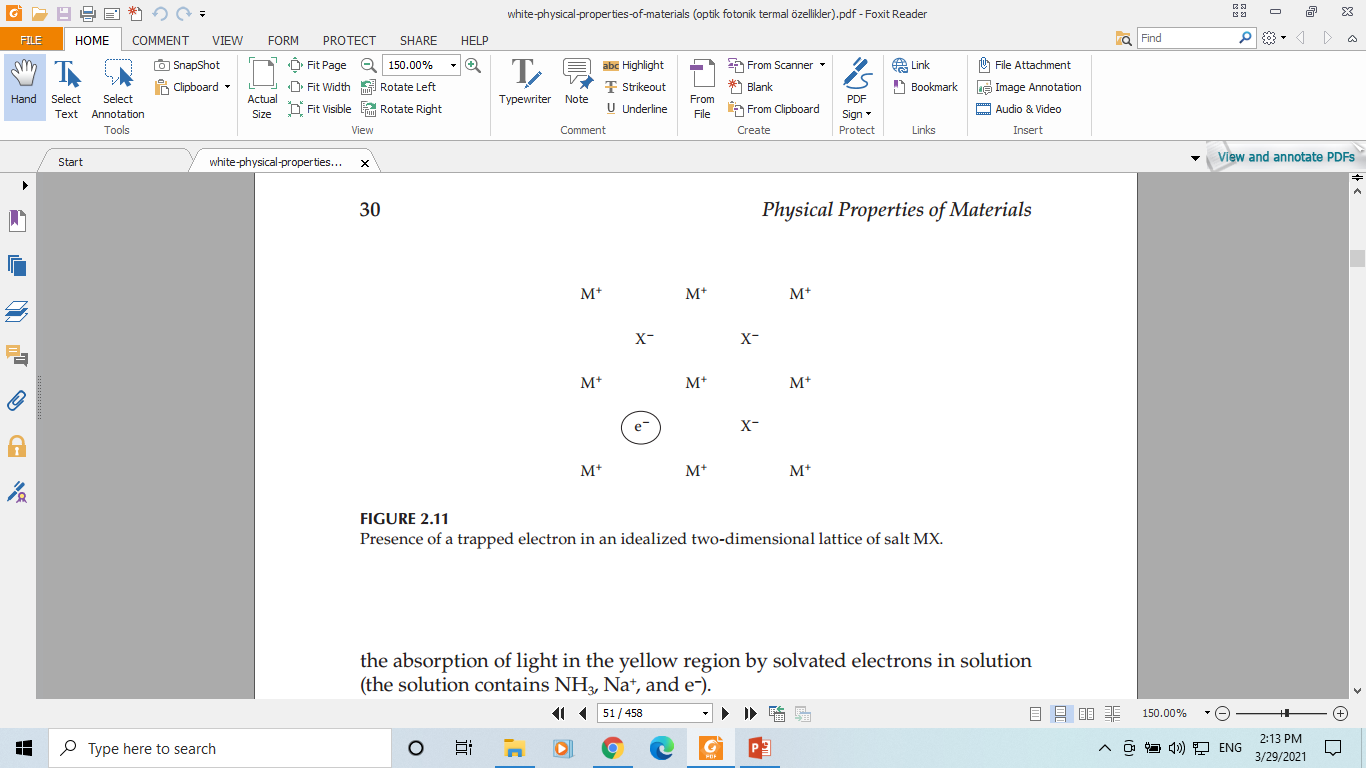 26
Color Centers (F-Centers)
An “extra” electron also could be associated with an impurity of mis-matched valence. For example, if Mg2+ is an impurity in the M+X– lattice, there would be an extra electron located near Mg2+ to balance electrical charge, as shown in Figure 2.12
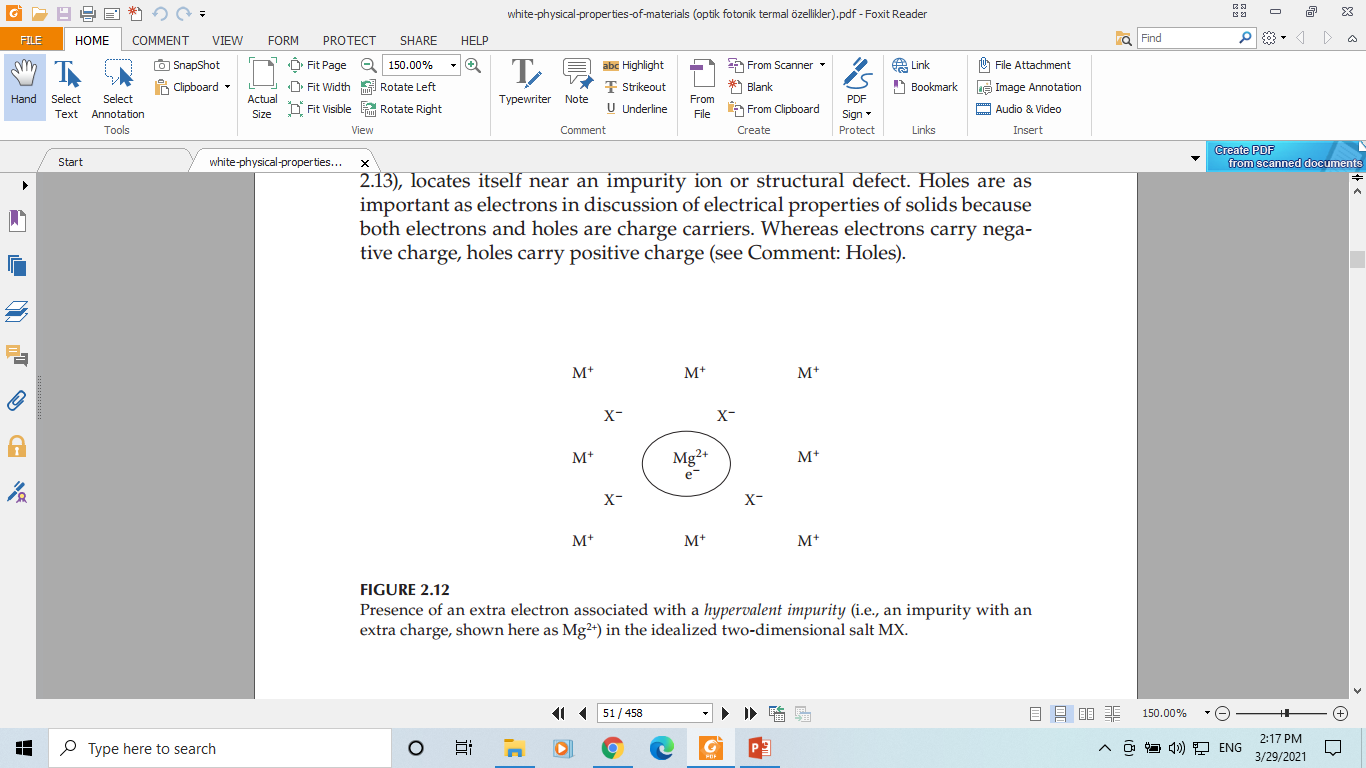 27
Color Centers (F-Centers)
Similarly, the absence of an electron, which is termed a hole (See Figure2.13), locates itself near an impurity ion or structural defect. Holes are asimportant as electrons in discussion of electrical properties of solids because both electrons and holes are charge carriers. Whereas electrons carry negative charge, holes carry positive charge.
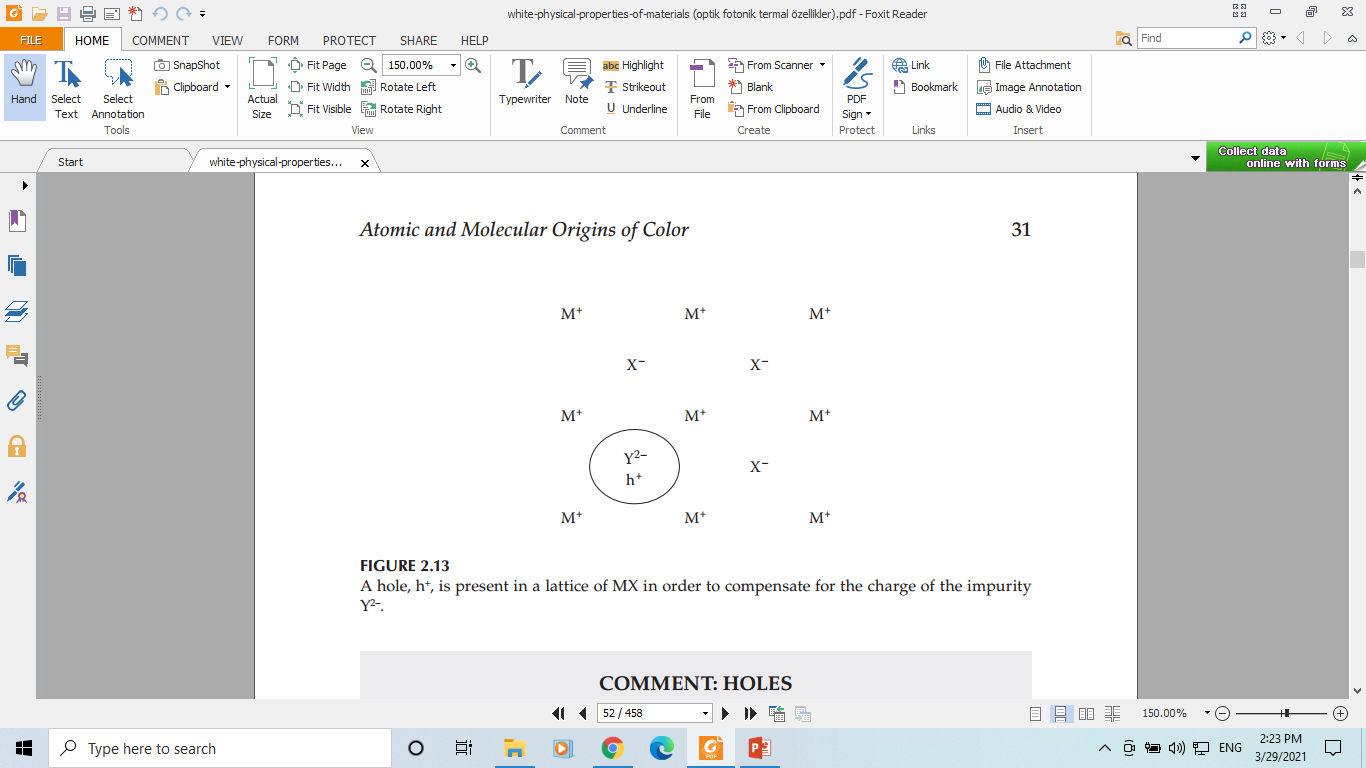 28
Color Centers (F-Centers)
In some ways, it is difficult to imagine holes since they are really not matter but more like the absence of matter. However, there are instances where we are familiar with the motion of the absence of matter. One example is the bubbles that are seen to rise in a fish tank. Although most of the matter in view is water, the bubbles can be considered to be an “absence of water”; as a bubble rises from the bottom to the top of the tank, the net flow of water is in the opposite direction (i.e., toward the bottom). This is similar to the case of electrons and holes: while the negative charge (electrons) flow in one direction, the positive charge (holes) “flow” in the opposite direction.
Extra charge centers (electrons or holes) are called color centers or sometimes F-centers
They give rise to color centers because the excitation of electrons (or holes) falls in the visible range of the spectrum.
As an example, consider the sometimes violet color of fluorite, CaF2. This color arises when some F– ions are missing from their usual lattice sites, giving rise to an extra electron in the lattice.
These electrons give rise to the color, as the electron absorbs yellow light, leaving behind a violet color.
29
Color Centers (F-Centers)
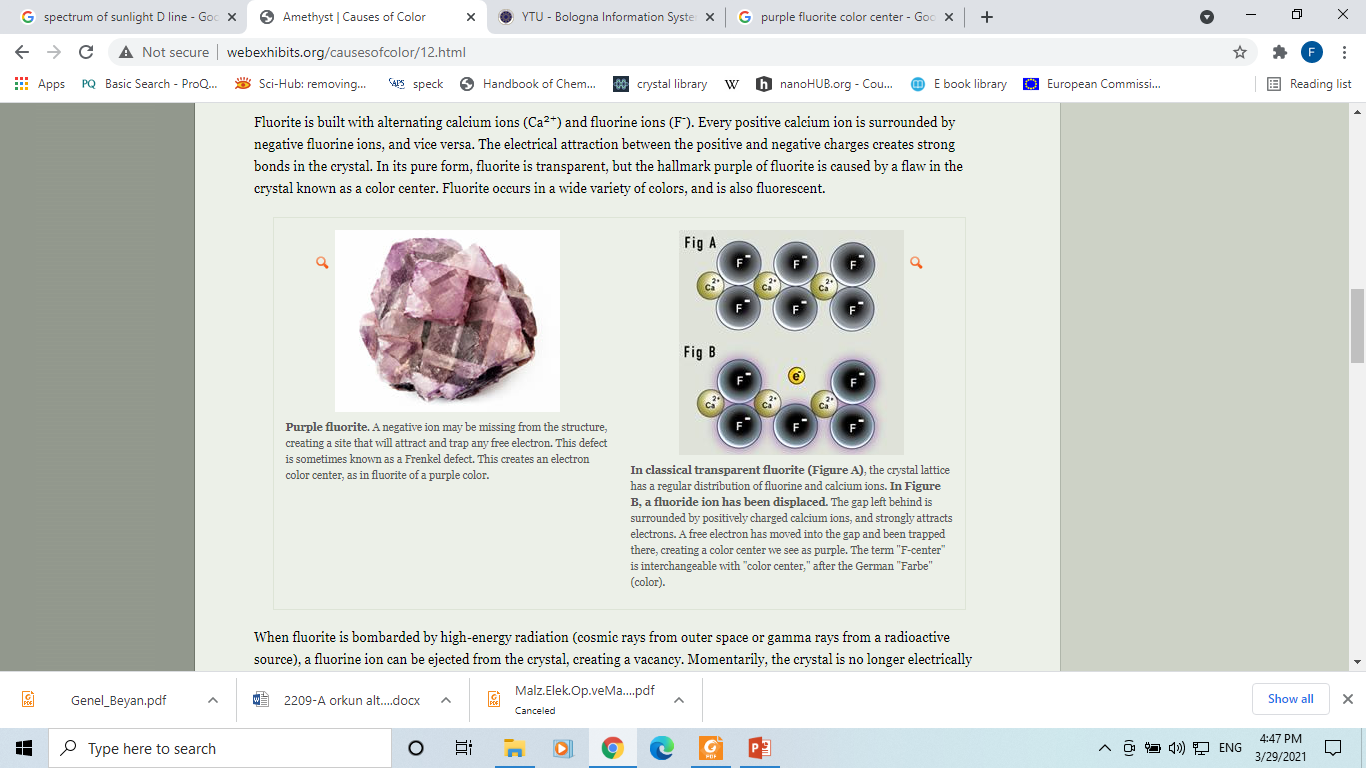 30
Color Centers (F-Centers)
The color of amethyst also is caused by a color center, this time by theabsorption of energy associated with the electronic energy levels of a hole. The hole exists because of the presence of Fe3+ in SiO2.
Fe3+ substitutes for Si4+in the lattice, and this requires the presence of a hole for electrical neutrality. The energy levels of the hole allow absorption of yellow light, leaving amethyst with its familiar violet color. 
The intensity of the color is an indication of the concentration of iron impurity ions.
Color centers are often irreversibly lost on heating because increased temperature can mobilize imperfections and cause them to go to more regular sites.
31
Charge Delocalization, Molecular Orbitals
When electrons are paired in chemical bonds, their electronic excited states are usually so high that electronic excitations are in the UV range, and these materials are not colored.
This is especially true if the pair of electrons is localized to a particular chemical bond
In molecular systems with extensive conjugation such as alternating single and double carbon–carbon bonds, the electrons are delocalized throughout a number of chemical bonds.
The electronic excitation is from the highest 
   occupied molecular orbital (HOMO) to the lowest 
   unoccupied molecular orbital (LUMO).
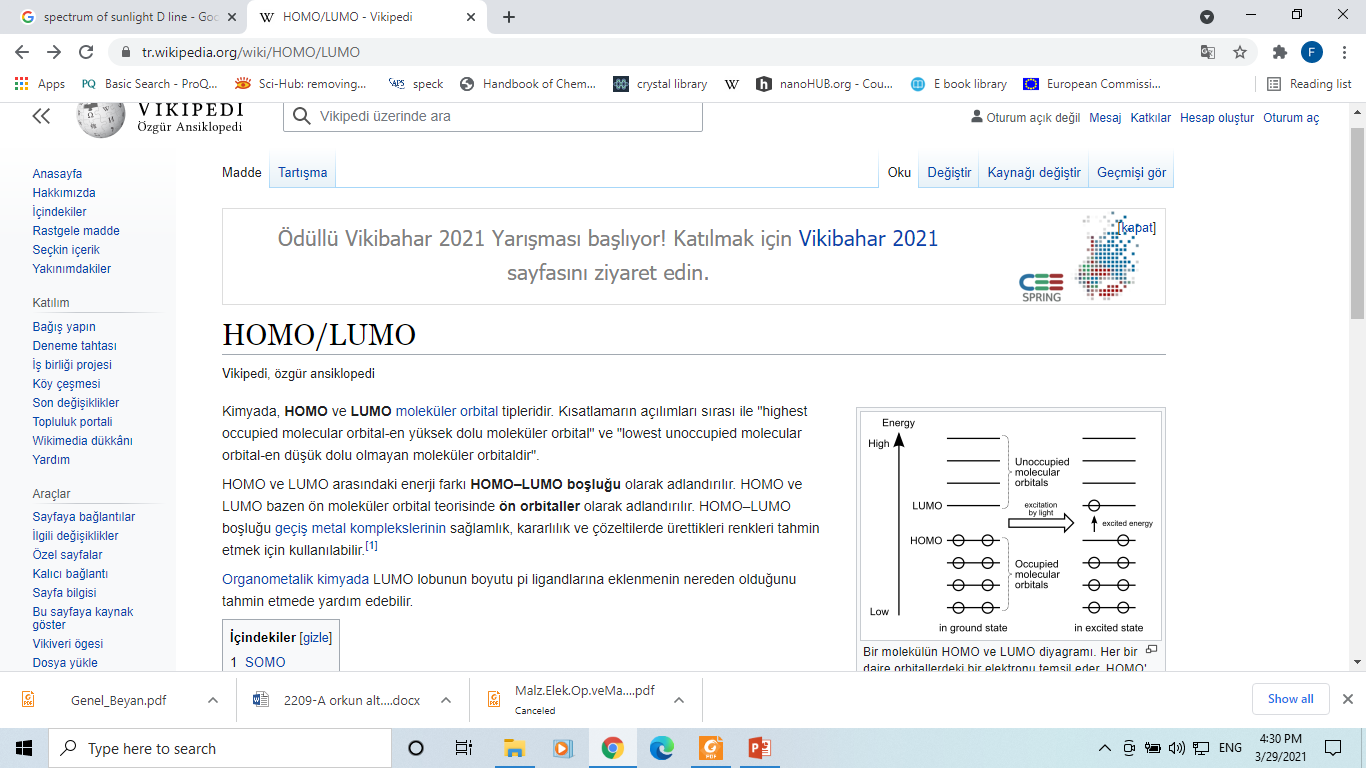 32
Charge Delocalization, Molecular Orbitals
If visible light is absorbed, the material with conjugated bonds will be colored. (If only more energetic UV light is absorbed, the material might have promise as a component in a sunscreen.)
If the transition is low enough in energy, absorption of visible light can cause the promotion of an electron to this excited state. 
Many organic molecules derive their colors from the excitation from electronic states that involve large degrees of conjugation. 
The part of the molecule that favors color production is called a chromophore, meaning “color bearing (rulman).”
33
Charge Delocalization, Molecular Orbitals
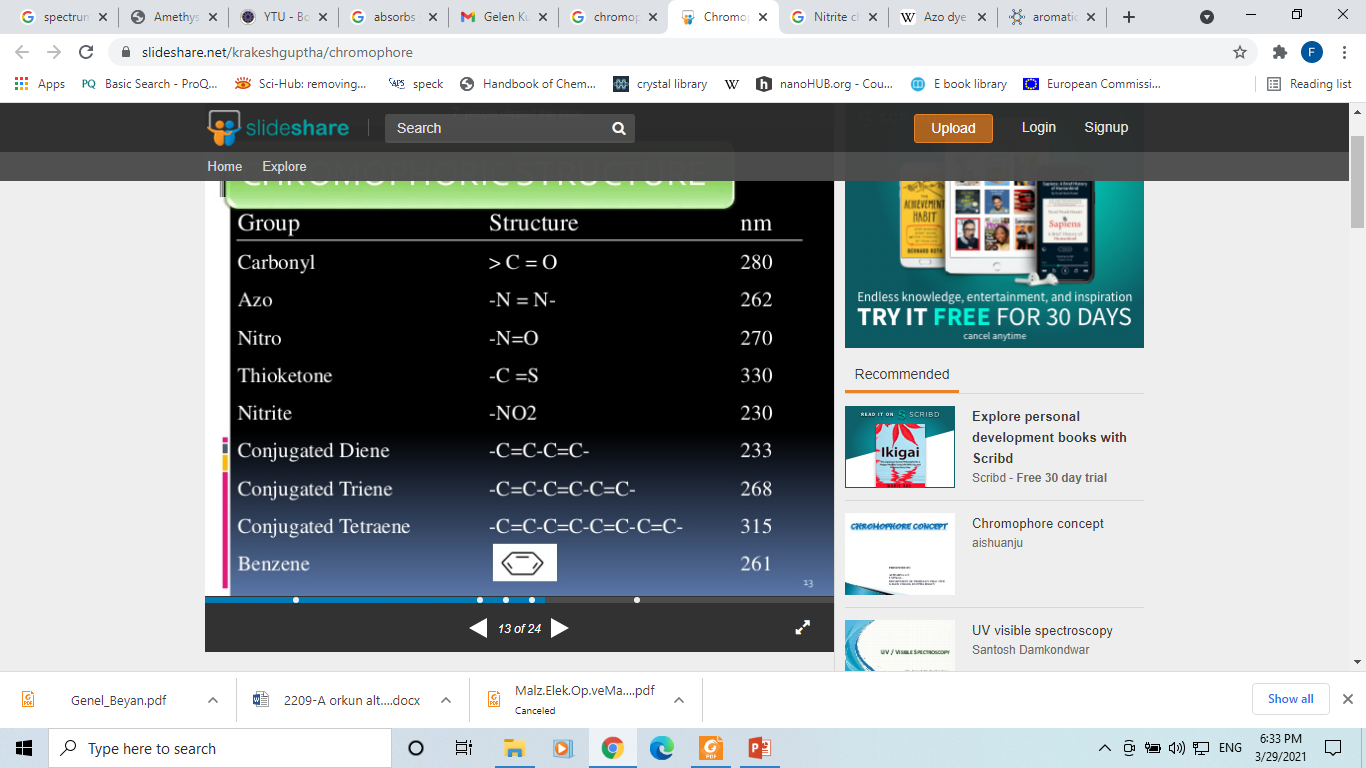 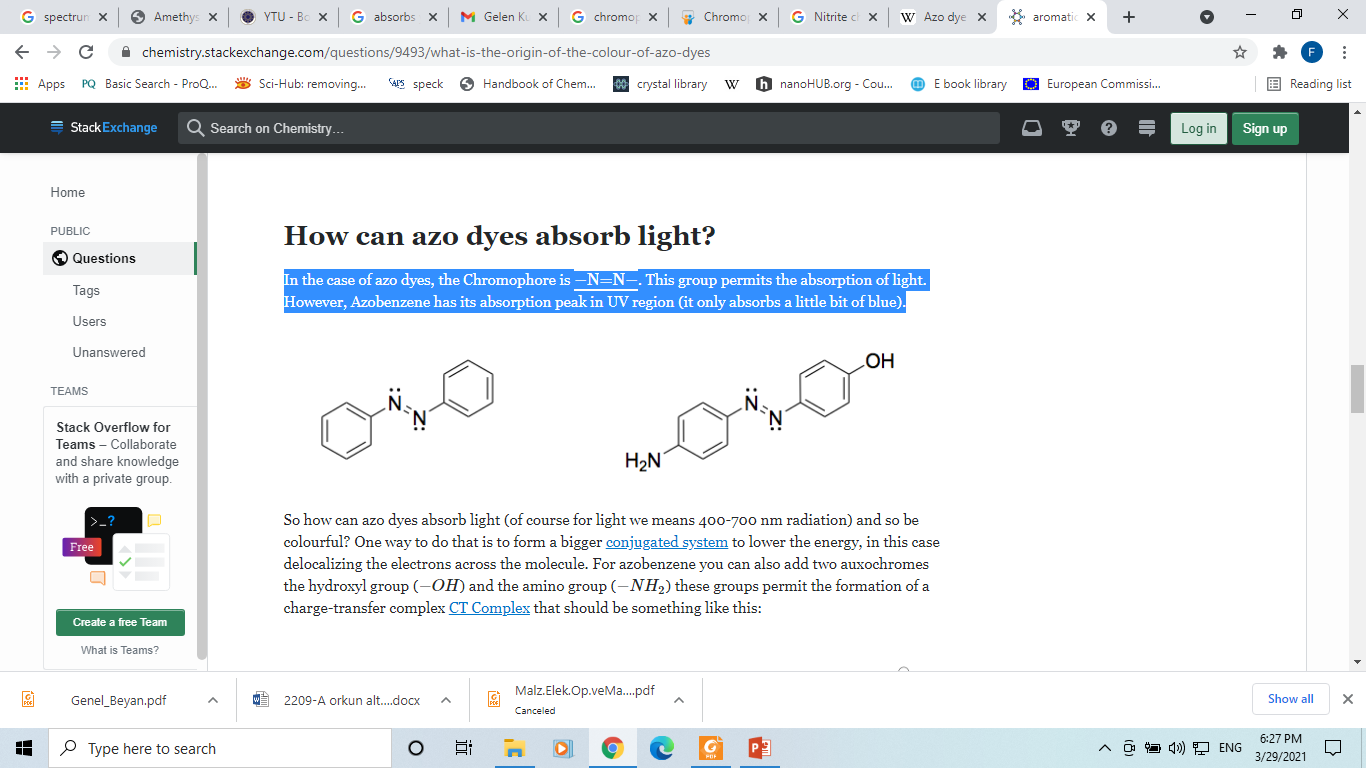 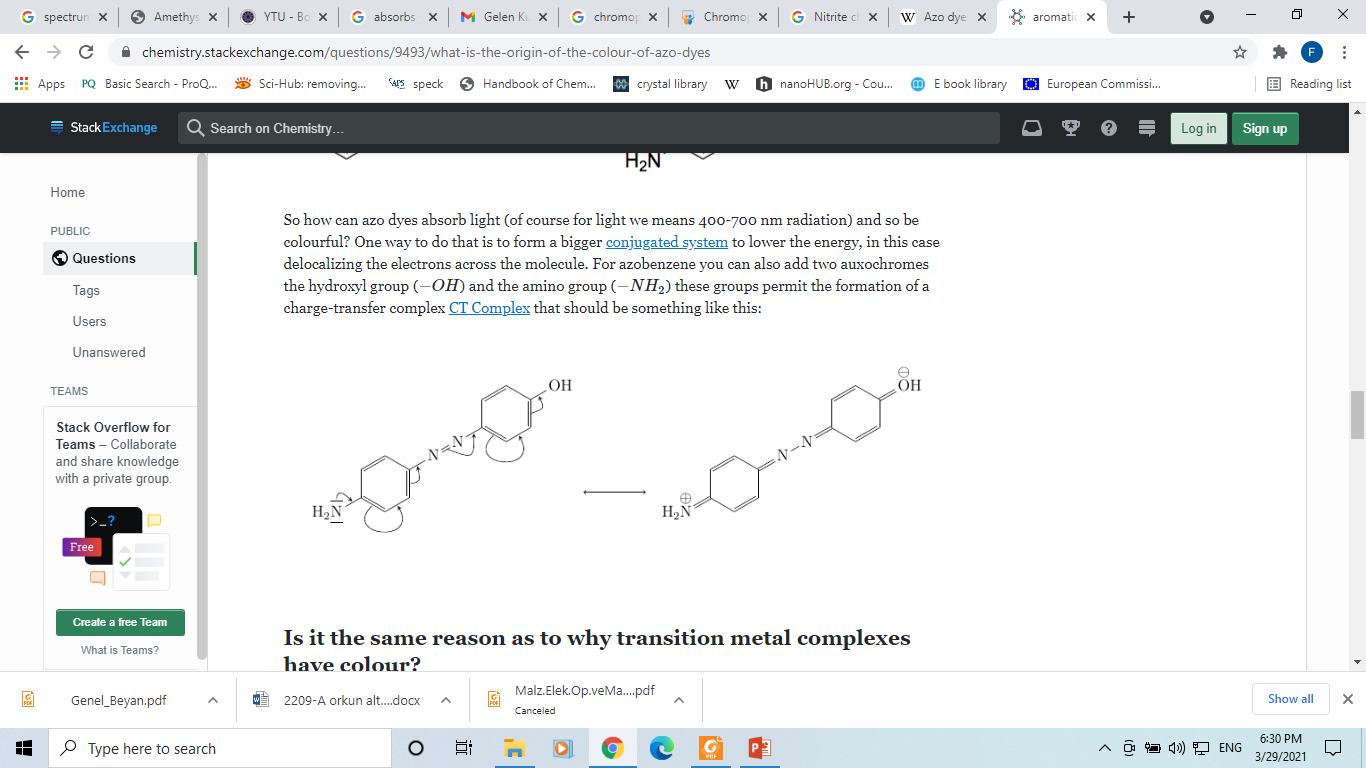 34
Charge Delocalization, Molecular Orbitals
For Example: Azo dyes, the Chromophore is −N=N−−N=N−. This group permits the absorption of light. However, Azobenzene has its absorption peak in UV region (it only absorbs a little bit of blue).



One way to do that is to form a bigger conjugated system to lower the energy, in this case delocalizing the electrons across the molecule. For azobenzene you can also add two auxochromes the hydroxyl group (−OH−OH) and the amino group (−NH2−NH2) these groups permit the formation of a charge-transfer complex:
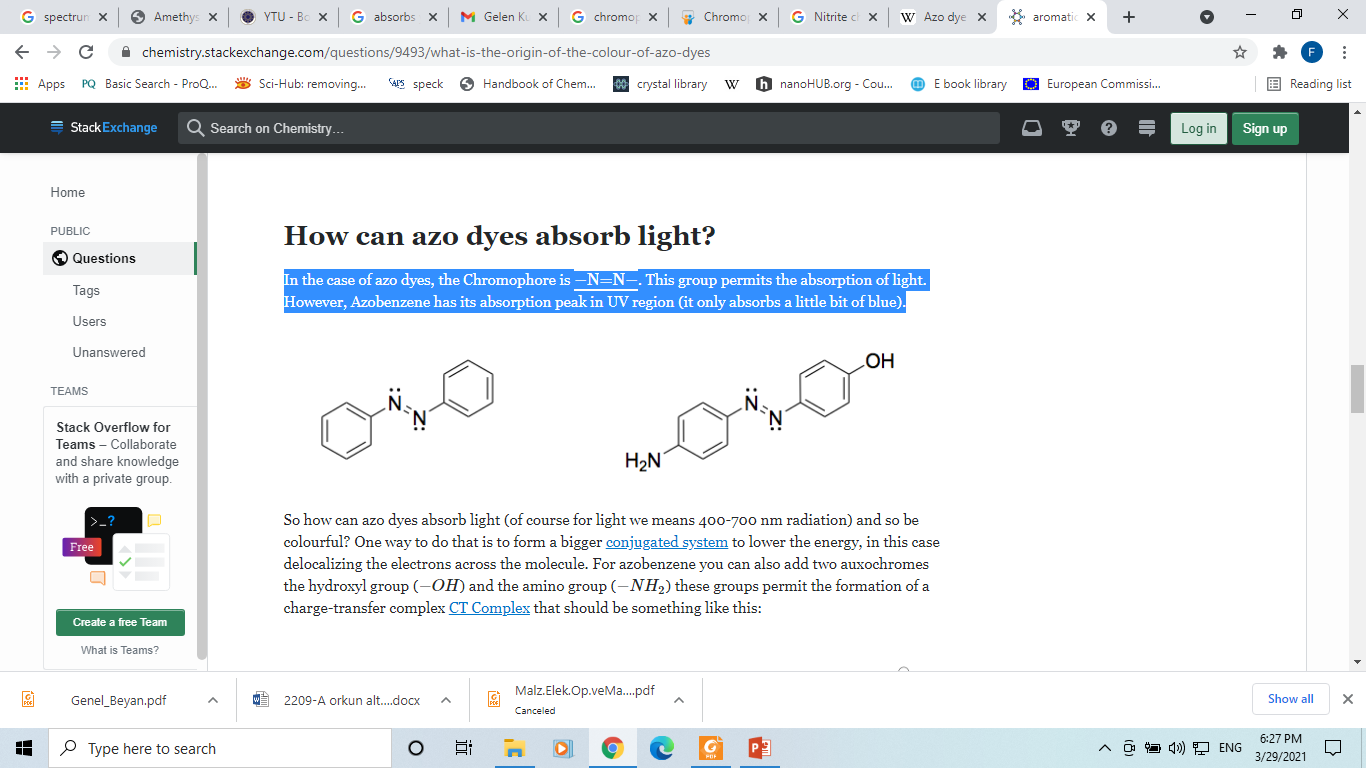 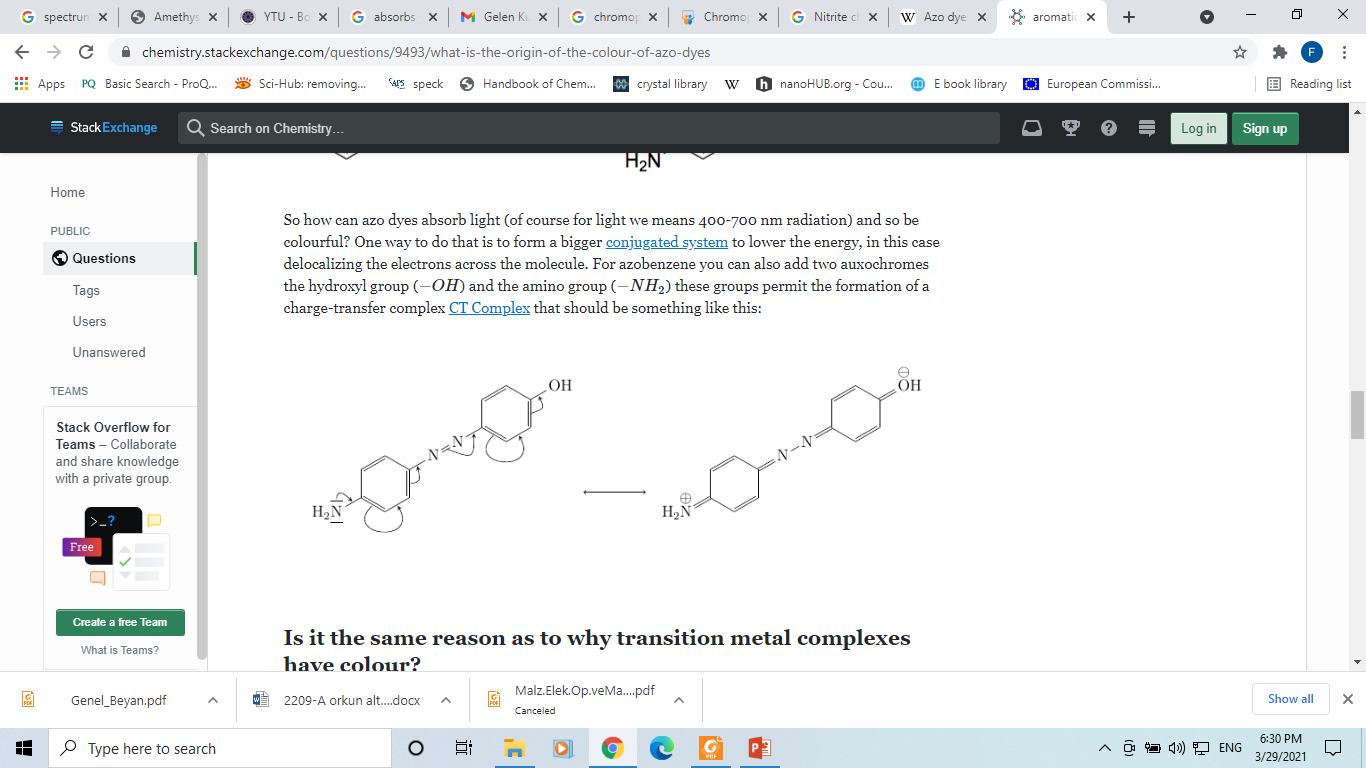 Photon
absorption
Photon
emission
35
Charge Delocalization, Molecular Orbitals
The main distinction between a dye and a pigment is the state of matter: dyes are used in liquid form, whereas pigments are used as solids.
As an example of the dependence of the color of an organic compound on structure, we can consider the case of an organic acid-base indicator. These materials are often weak organic acids, which will be deprotonated in basic solution. The loss of the proton can be detected visually, as the color of the acid and its conjugate base can be substantially different, especially due to different degrees of delocalization
36
Charge Delocalization
Another example of charge delocalization and its associated color can be seen in the case of charge transfer from one ion to another—for example, in blue sapphire. 
This material is Al2O3 with Fe2+ and Ti4+. An excited electronic state is formed when adjacent Fe2+ and Ti4+ ions exchange an electron to give Fe3+ and Ti3+ by a photochemically induced oxidation−reduction reaction. 
It takes energy of about 2 eV to reach this excited state; this corresponds to light of wavelength 620 nm. This light is yellow, and since the material is absorbing yellow from the incident white light, sapphire appears blue. 
Only a few hundredths of 1% of Fe2+ and Ti4+ are required to achieve a deep blue color.
37
Charge Delocalization
Some molecules with delocalized electrons also are capable of luminescence (i.e., light emission from a cool body*), which includes florescence, phosphorescence, and chemiluminescence. 
In florescence, an excited state decays to an intermediate state that differs from the ground state by an energy that corresponds to rapid emission of light in the visible range of the spectrum, as shown in Figure. 
An example is compounds that are added to detergents as fabric brighteners. These absorb UV components of daylight (to get to an excited state) and then fluoresce, giving off blue light. 
This blue light makes the material appear bright by combining withthe yellow of dirt (blue and yellow are complementary colors) to givewhite.
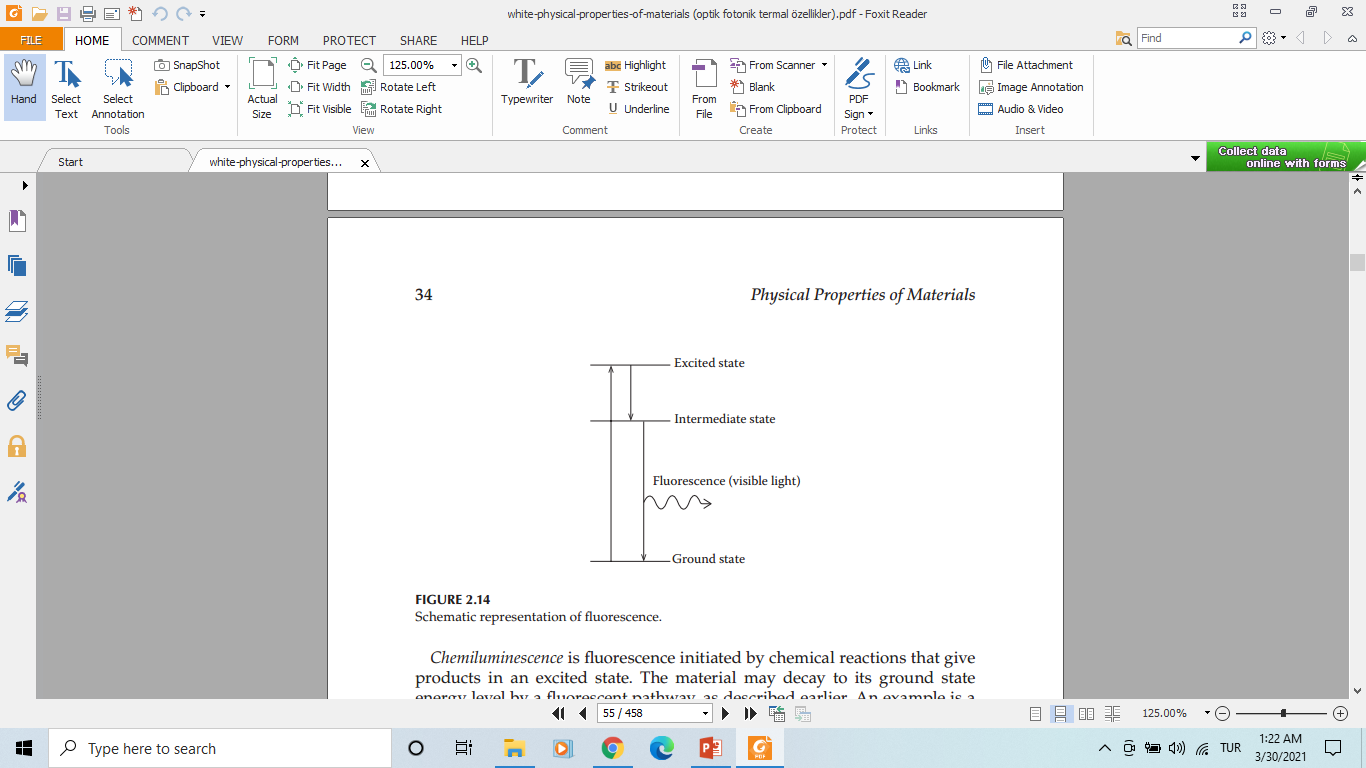 38
Charge Delocalization
Glow sticks emit light when two chemicals are mixed. The reaction between the two chemicals is catalyzed by a base, usually sodium salicylate. The sticks consist of a tiny, brittle container within a flexible outer container. Each container holds a different solution. When the outer container is flexed, the inner container breaks, allowing the solutions to combine, causing the necessary chemical reaction. After breaking, the tube is shaken to thoroughly mix the components.
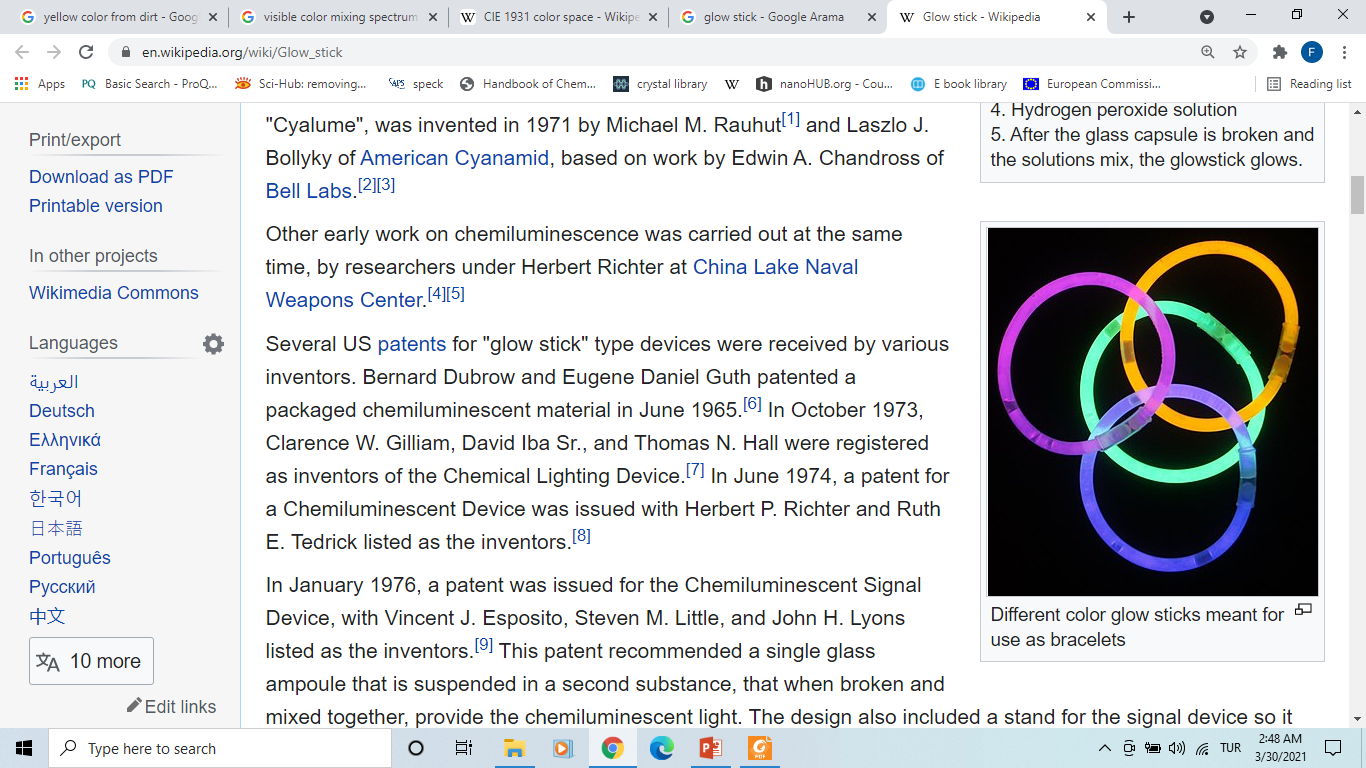 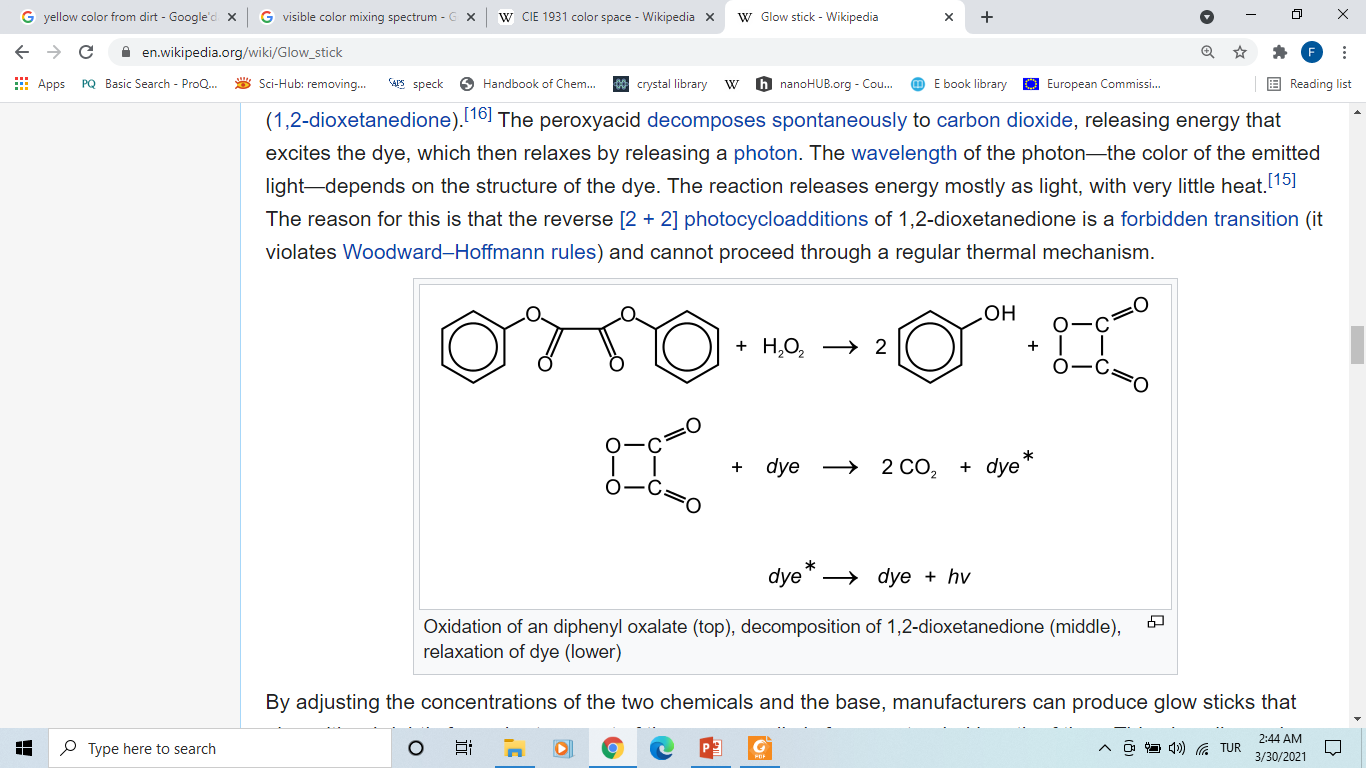 39